IEMEC
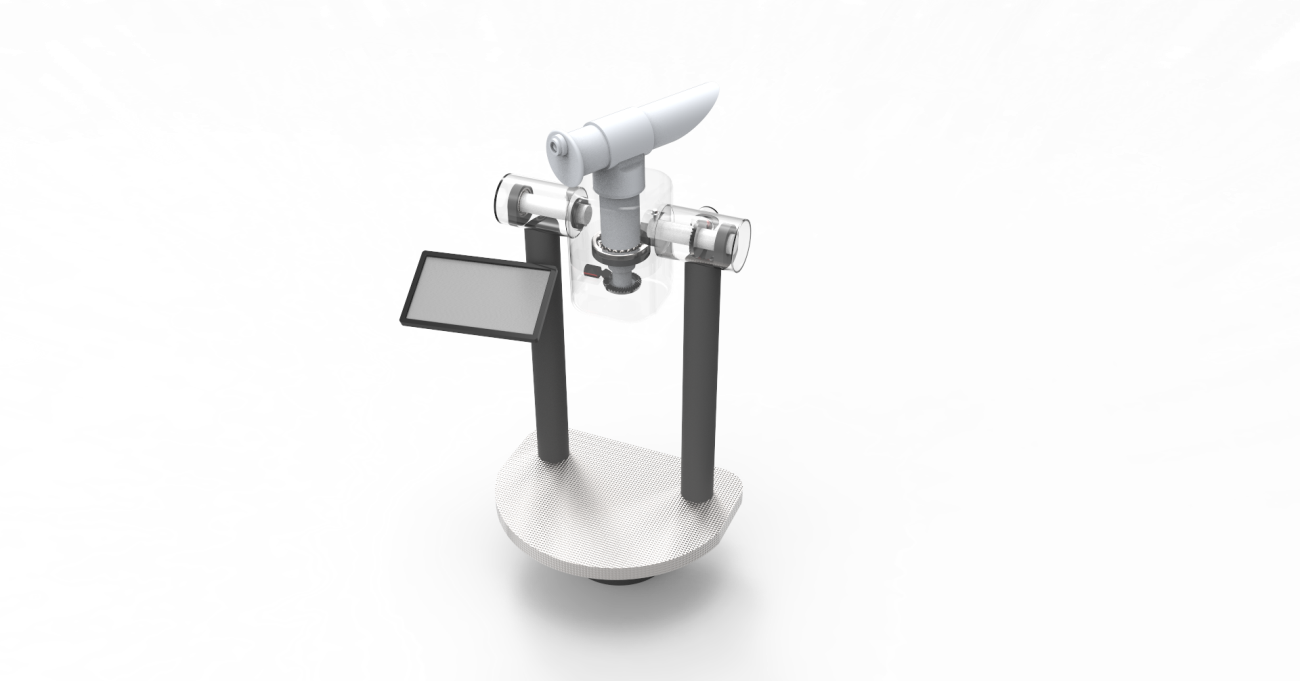 Miradouro Interativo
António Cardoso, nº81465
Gabriel Nunes, nº 80997
Miguel Carreira, nº81564
05/12/2014 Tutor Manuel Heitor
Instituto Superior Técnico
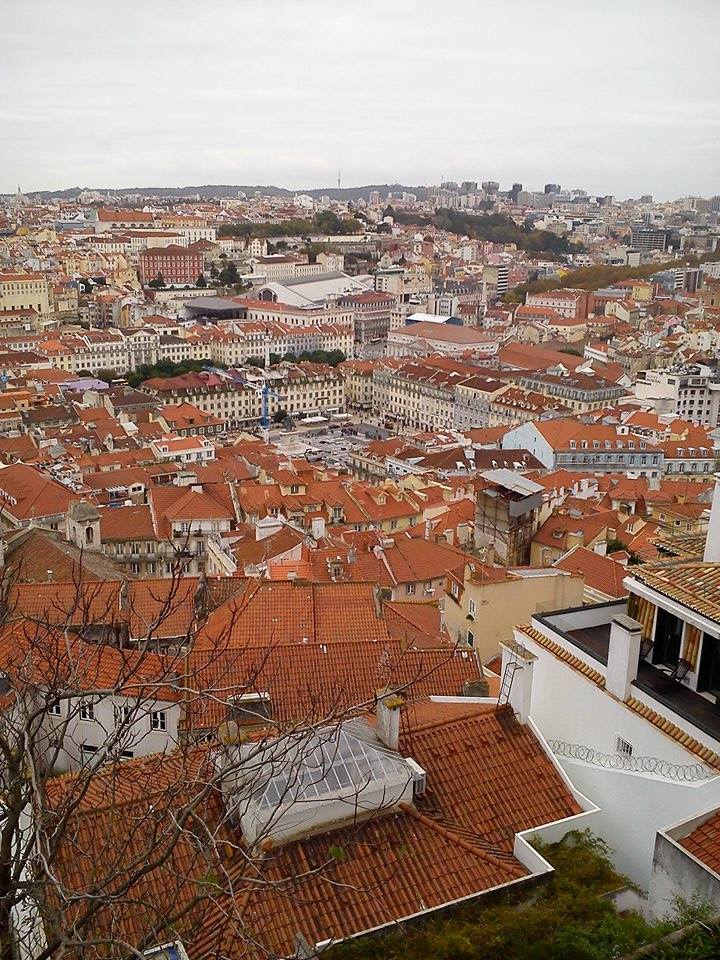 PROBLEMA

Atração turística 
Falta de informação sobre locais de interesse
Instituto Superior Técnico
SOLUÇÃO
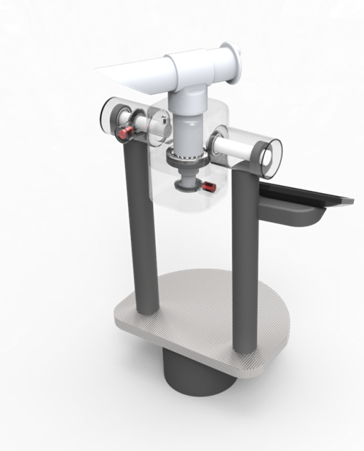 Miradouro interativo!
12/5/2014
Instituto Superior Técnico
Local
Castelo de São Jorge
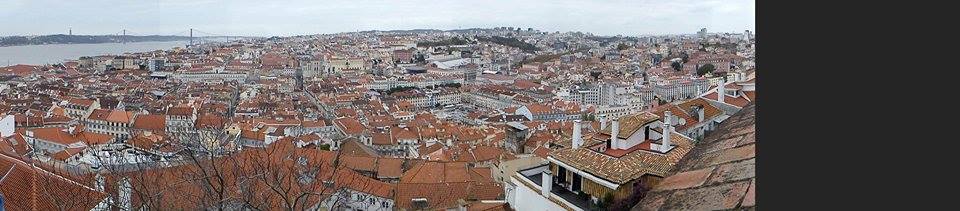 12/5/2014
Instituto Superior Técnico
12/5/2014
Instituto Superior Técnico
Informação disponibilizada
Mapa
Factos relativos ao local
Interação virtual com outros miradouros
12/5/2014
Instituto Superior Técnico
Modo de funcionamento
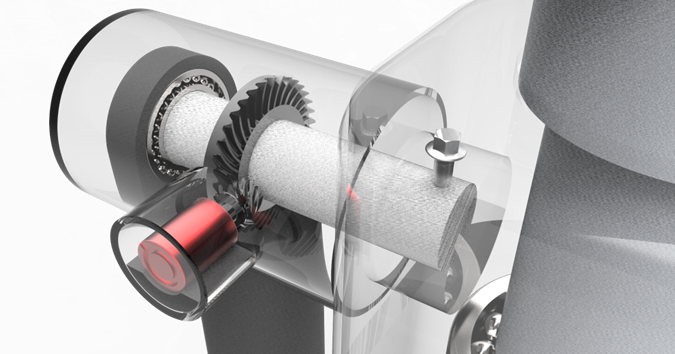 12/5/2014
Instituto Superior Técnico
Telescópio
Mecanismo (inclinação)
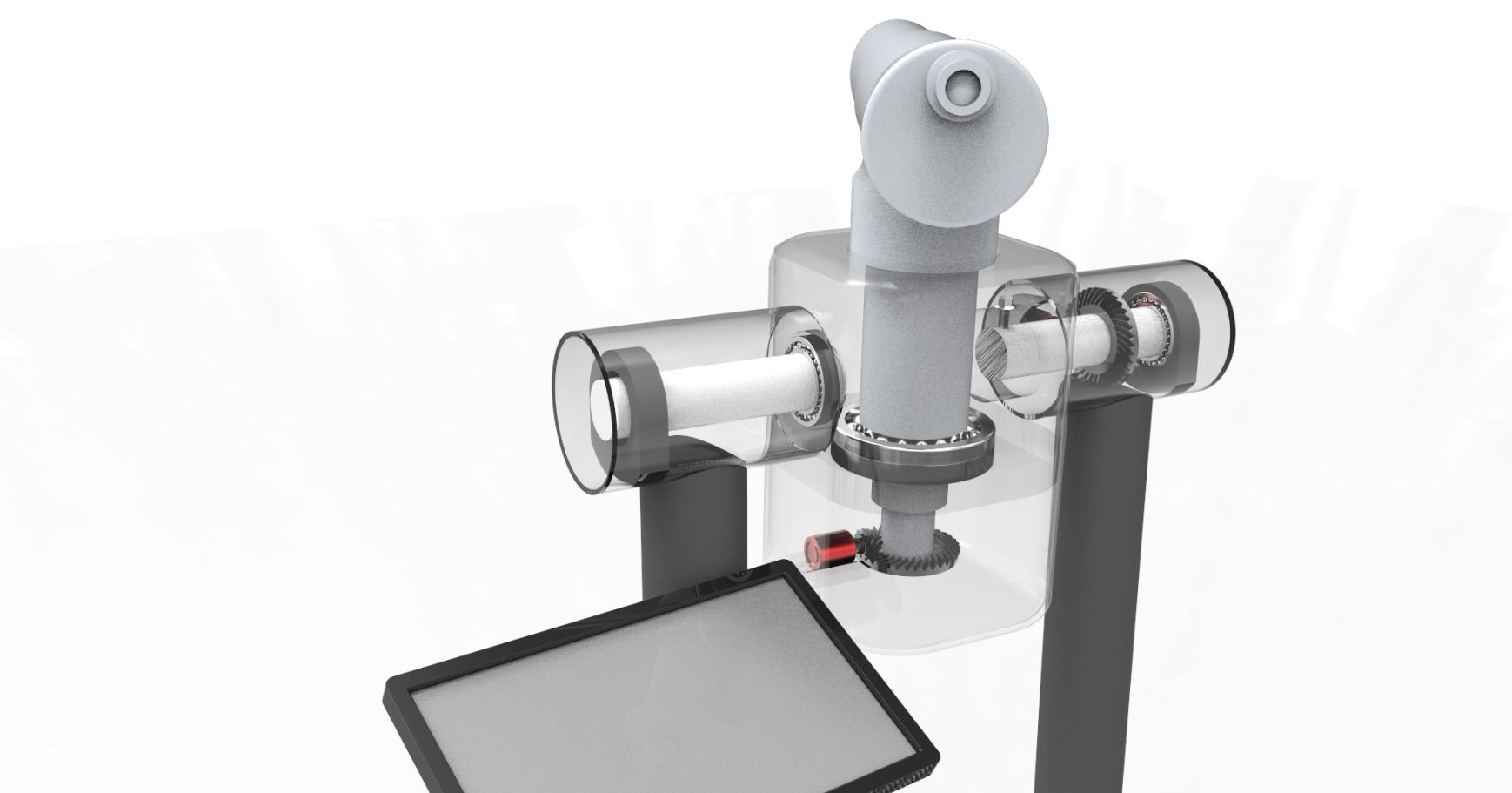 Ecrã
Mecanismo (rotação)
12/5/2014
Instituto Superior Técnico
Demonstração do Conceito
12/5/2014
Instituto Superior Técnico